Elasticities of Supply
2.6
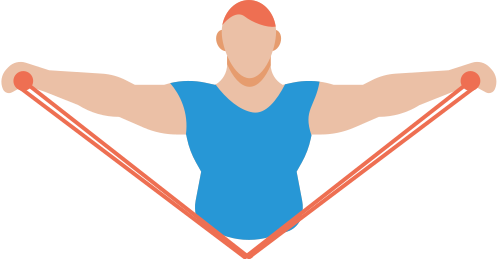 Copyright Bananomics
Discuss the law of supply with your partner. 

What does it mean and is it true for all goods and services?
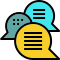 Copyright Bananomics
Definitions
The extent to which producers react to price changes depends on the value of the elasticity of supply of their product.

Price Elasticity of Supply  (PES) - a measure of how much the quantity supplied of a good changes when there is a change in its OWN price
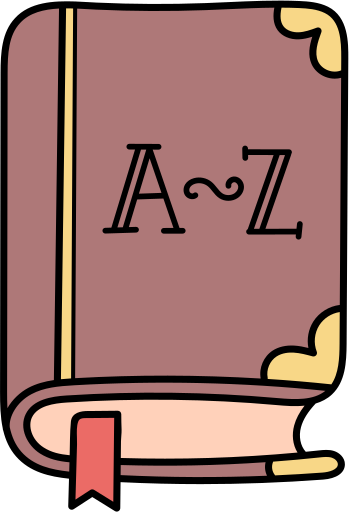 Copyright Bananomics
% change in quantity supplied of good x
% change in price of good x
%△Qs

%△P
PES =
Formulas
PES =
The extent to which the quantity supplied changes depends on how 'elastic' its demand is with respect to its price.
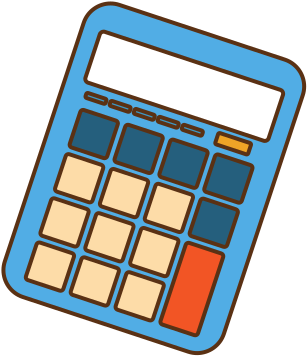 ALSO WRITTEN AS
Copyright Bananomics
new - old
old
x 100
% change =
Formulas
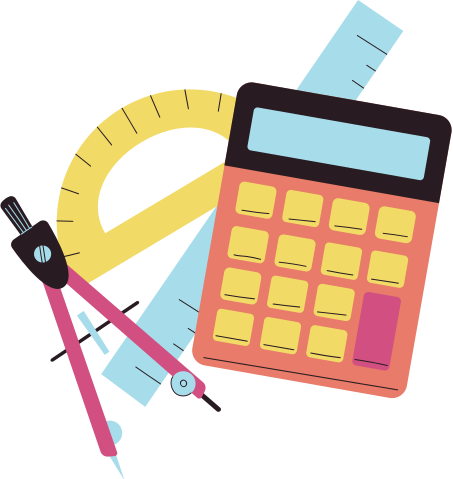 Copyright Bananomics
Try It Out - PED
The price of a pack of gum  increases  by 10 per cent and, as a result, the quantity supplied of train tickets increases by 5 per cent 

What is the PED?
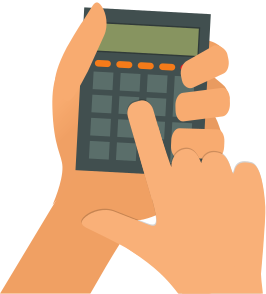 Copyright Bananomics
Try It Out
PES =     0.5

Due to the DIRECT relationship of price and quantity supplied, PEs will always be positive.
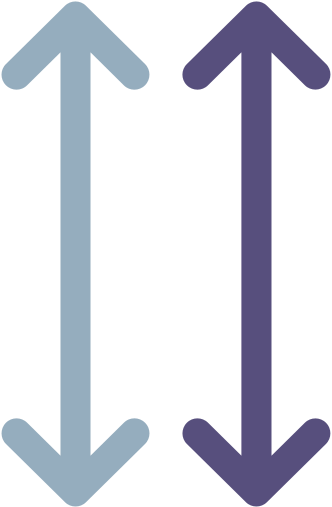 Copyright Bananomics
PES > 1
Price Elastic Supply
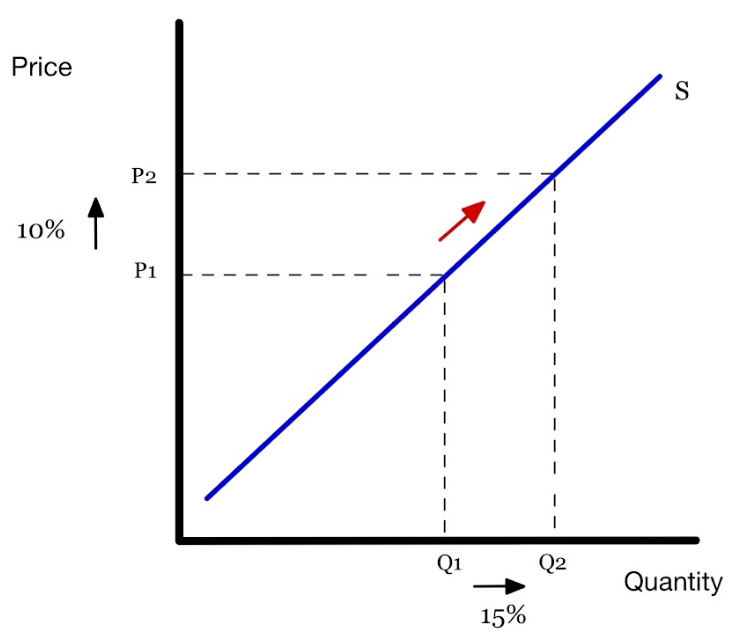 A change in price leads to a proportionately greater change in the quantity supplied. 
The quantity supplied is relatively responsive to price.
Copyright Bananomics
PES  = 0-1
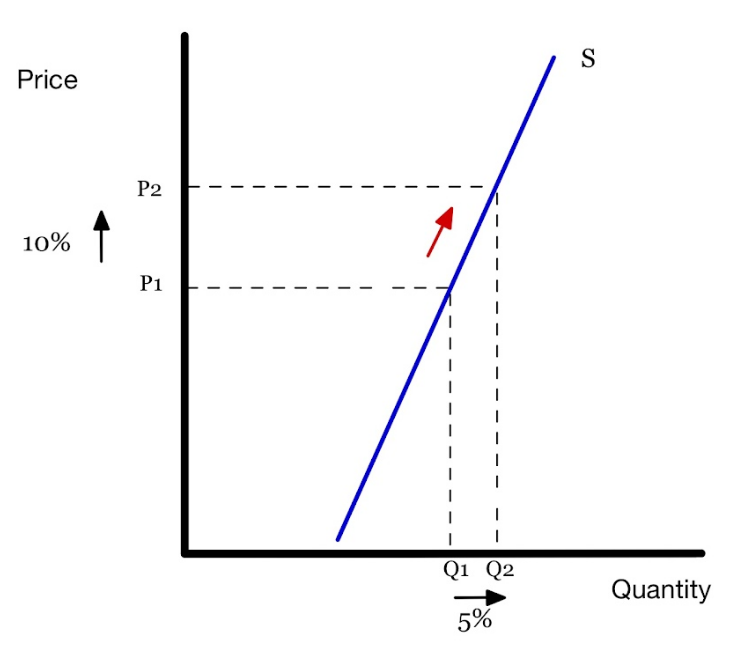 Price Inelastic Supply
A change in price leads to a proportionately smaller change in the quantity supplied. The supply is relatively unresponsive to price.
Copyright Bananomics
PES  = 0
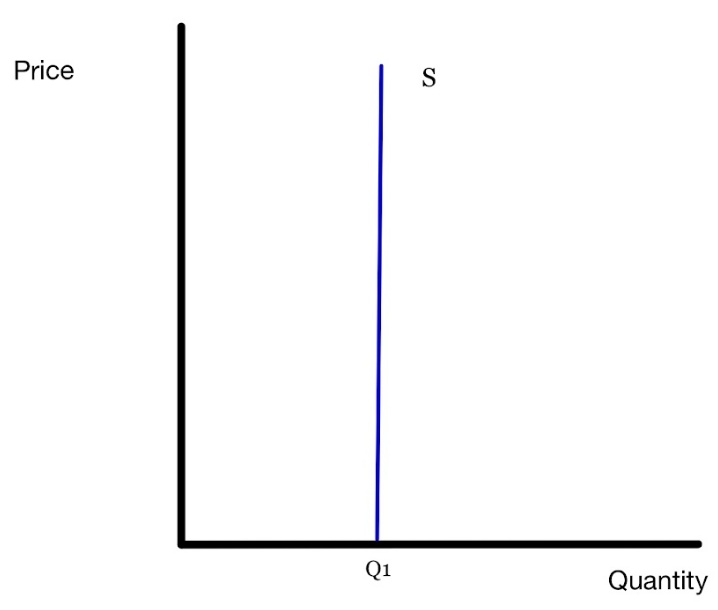 Perfectly Inelastic Supply
A change in price leads to no change in the quantity supplied. The supply is not responsive to price; producers of that good are not sensitive to price changes.
Copyright Bananomics
PES  = 1
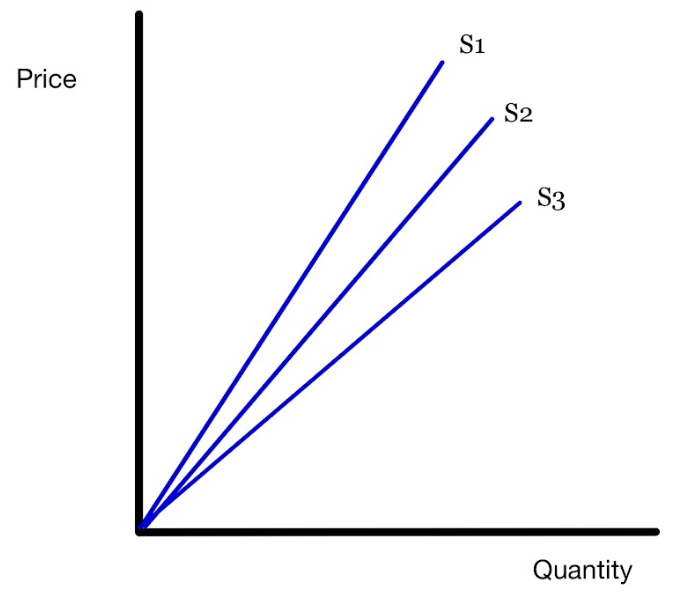 Unit or Unitary Elastic Supply

Any curve that passes through 0,0.
A change in price leads to an equal change in the quantity supplied. Producers are proportionally sensitive to price changes.
Copyright Bananomics
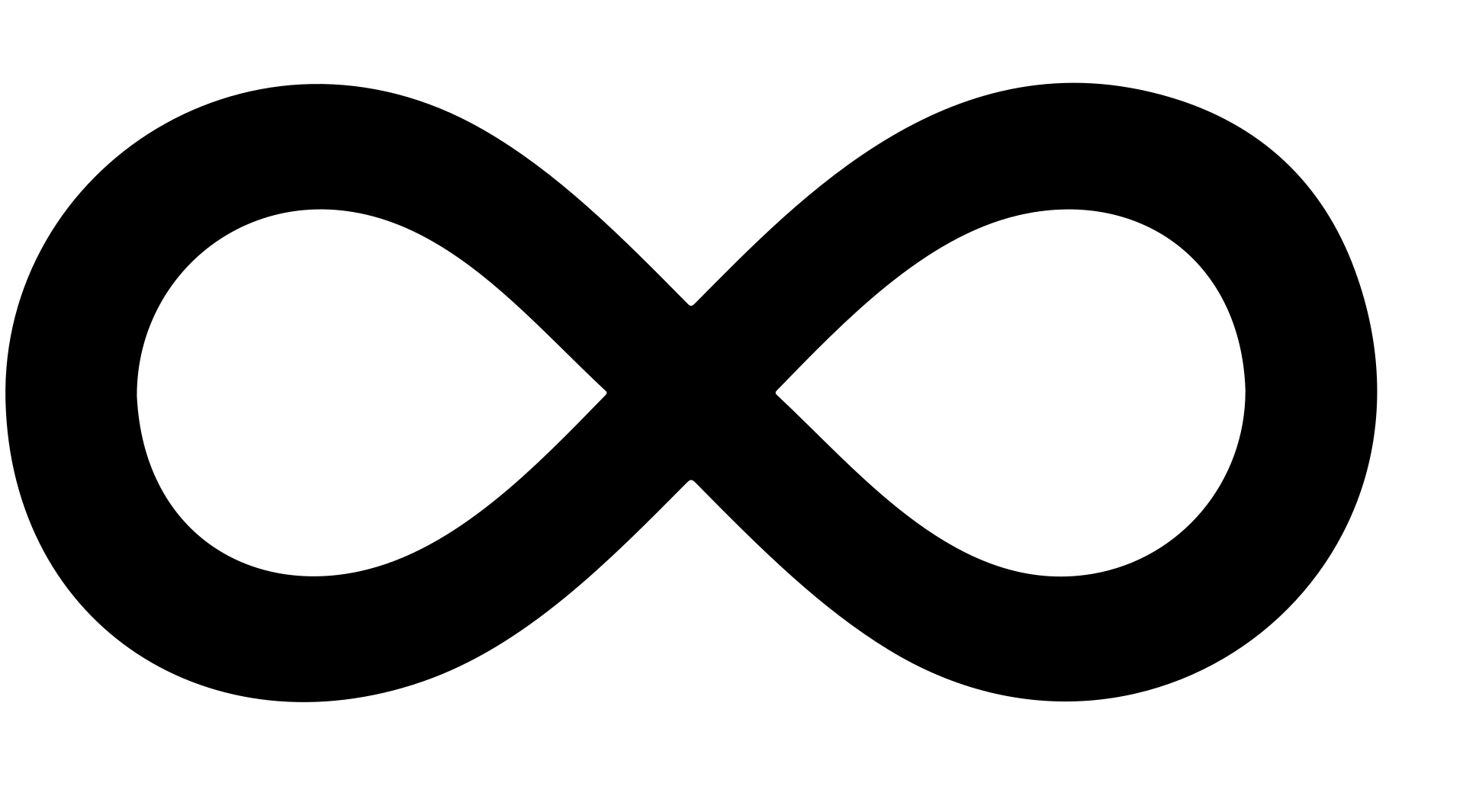 PED  =
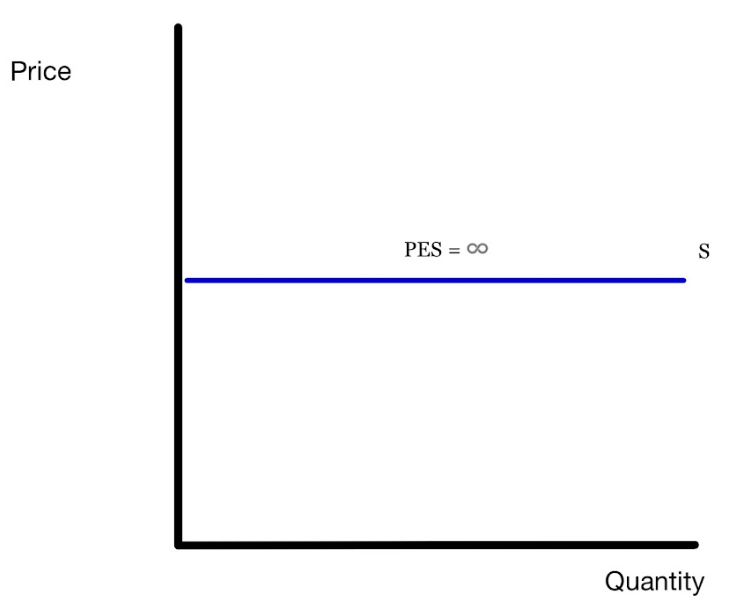 Perfectly Elastic  Supply
A change in price leads to an equal change in the quantity supplied. Producers are proportionally sensitive to price changes.
Copyright Bananomics
CAUTION
Similar to PED, the scenarios of perfect elasticity, inelasticity, and unitary elasticity of PES is rare. 

Most examples in the real world will have elastic or inelastic supply curves.
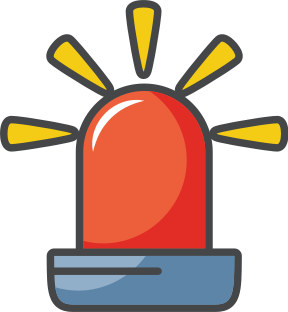 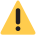 Copyright Bananomics
Determiniants of PES
Time - How long does it take to produce the good? Can I make a lot in a short period of time?
 Mobility/Flexibility of Production - How flexible are the resources used to make the product? Can it be changed easily?
 Unused Capacity - Is the firm operating at maximum efficiency or can they easily increase their output?
 Storage Ability - Does the firm have the ability to store stock and increase quantity supplied by going to the warehouse? Can the products be stored at all?
 Rate of Production Costs - How expensive and scarce are the resources used? Can they easily obtain more?
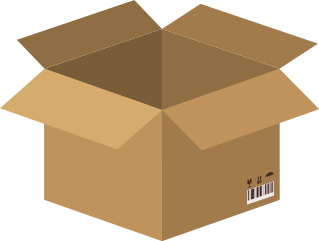 Copyright Bananomics
PES of 
Primary Commodities vs Manufactured Goods
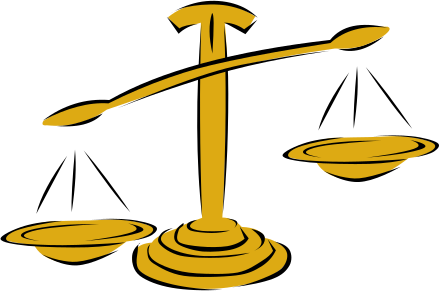 Copyright Bananomics
Refresher
Primary Commodity
Raw Materials and food such as Agriculture, Gold, Oil, Diamonds
Manufactured Good
Clothes, Machinery, Cars
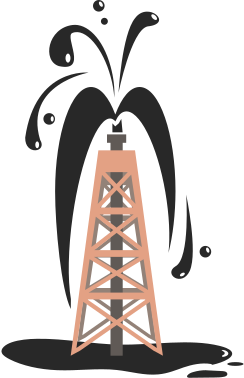 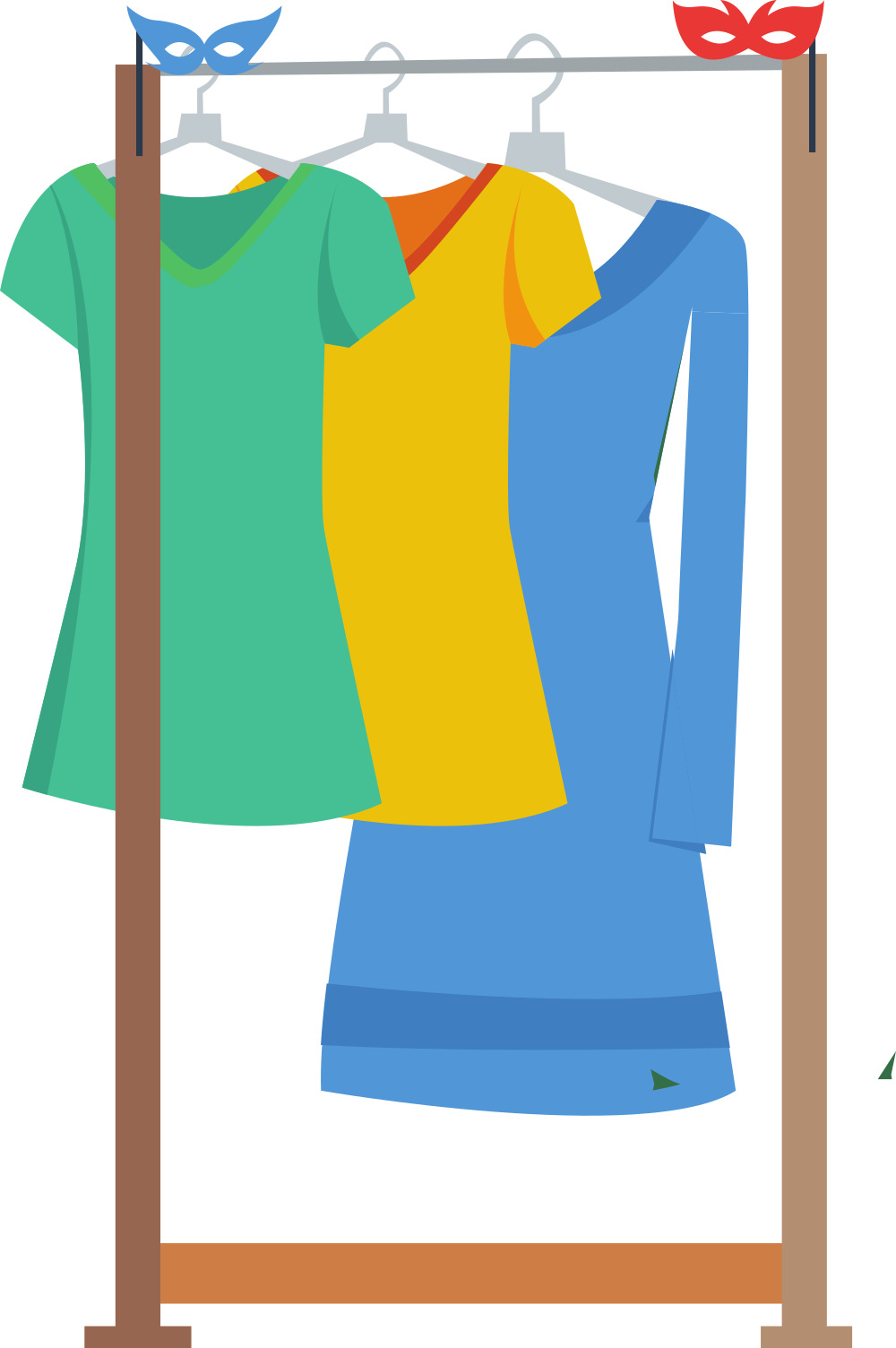 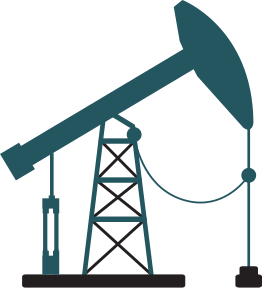 Copyright Bananomics
Primary Commodities PES
Due to the high investment and long time periods of work, primary commodities typically have a low PES (inelastic supply) compared to manufactured goods.

Example
A farmer must wait an entire planting season to respond to changes in price. They cannot simply increase their crop yields to increase Qs.
Copyright Bananomics
Enjoying The Content?
Visit bananaomics.com to purchase package deals with discount prices!
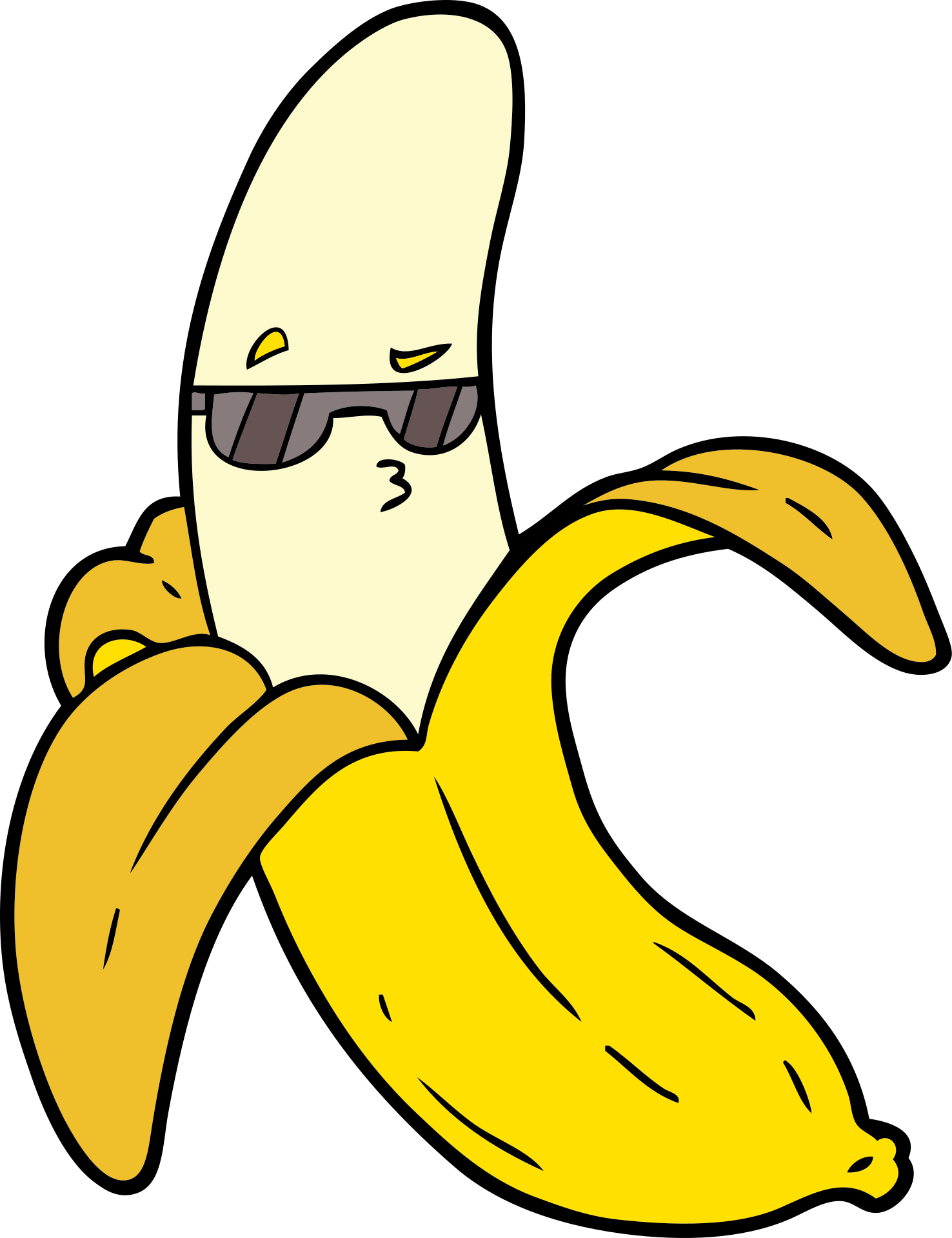 BANANAOMICS